100
200
300
400
500
100
200
300
400
500
100
200
300
400
500
100
200
300
400
500
100
200
300
400
500
Learning Resources
Young Women Classes
Themes and Symbols
Personal Progress
Miscellaneous
What is a device that is only to be used during Young Women or Mutual if you are accessing Gospel Library or texting someone to make sure they’re coming to the activity?
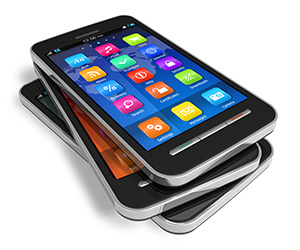 The curriculum for youth that is organized into monthly doctrinal topics and invites diligent learning.
What is the Come Follow Me curriculum?
You enter the Young Women program and become a member of the Beehive class at this age.
What is 12 years old?
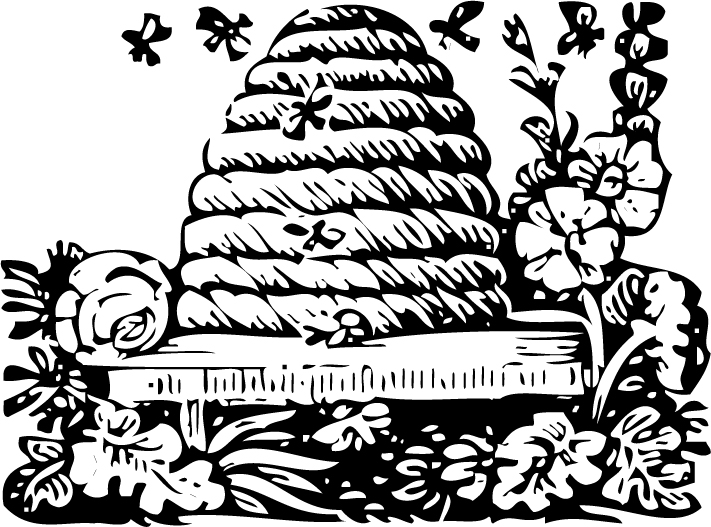 What is the Beehive symbol?
“A young woman strengthens her faith in Heavenly Father and Jesus Christ and learns to work with others in harmony and cooperation.  This is a time for her to stand for truth and righteousness and arise and shine forth.” is the motto for this class in Young Women.
What is the Beehive class?
The MIA in Mia Maids stands for this.
What is the Mutual Improvement Association, which was once the name of the youth program of the church?
The flower that is the symbol for he Mia Maids and represents love, faith and purity.
What is the rose?
The age at which a Young Woman enters the Mia Maid class.
What is 14 years old?
The leaves of this tree symbolize honor and accomplishment, particularly when woven into a crown.
What is the laurel tree?
A young woman becomes a member of the Laurel class at this age.
What is 16 years old?
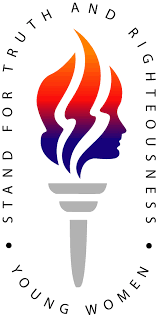 What is the Young Women symbol and motto?
These eight values are Christlike attributes and are used in Sunday gospel instruction, Personal Progress and Mutual Activities to help each young woman apply them in her life.
What are Faith, Divine Nature, Individual Worth, Knowledge, Choice and Accountability, Good Words, Integrity and Virtue?
The booklet in which the First Presidency outlines gospel standards and teaches youth how to apply them.
What is For the Strength of Youth?
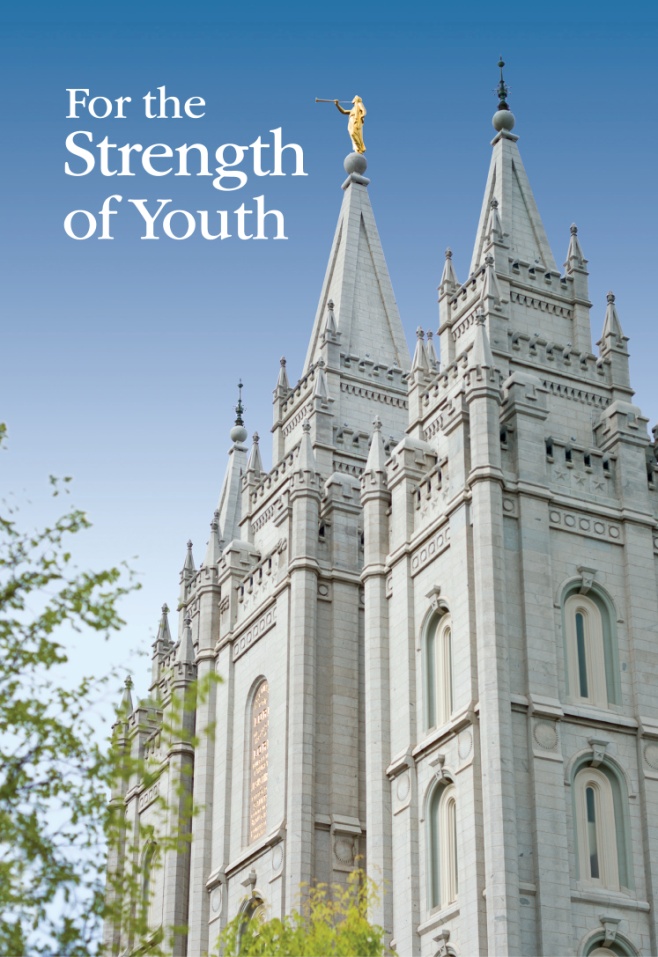 The achievement program designed to help young women strengthen their testimonies of Jesus Christ, prepare for their future roles, and prepare to be worthy to make and keep sacred covenants.
What is Personal Progress?
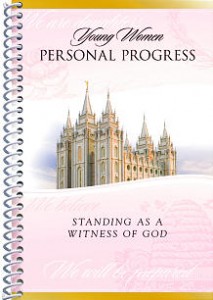 The 2017 Mutual Theme (scripture reference)
What is James 1:5-6?
This book is designed as a companion to studying the scriptures and the teachings of latter-day prophets. It contains brief, simple statements on gospel doctrines and principles, arranged alphabetically.
What is True to the Faith?
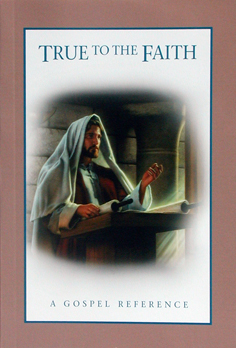 A statement of faith that young women repeat every Sunday during opening exercises as well as at other Young Women gatherings.
What is the Young Women Theme?
The number of experiences a young women must complete in each value(except Virtue) of the Personal Progress program.
What is six?
The minimum number of hours a young woman spends to complete a value project in Personal Progress.
What is ten?
The picture on the Young Woman Medallion you receive after completion of the Personal Progress program.
What is the temple?
Each young woman is given one of these to use to take notes and record assignments during Sunday lessons.
What is a notebook or journal?
The day and time at which we meet for Mutual weekday activities.
What is…?
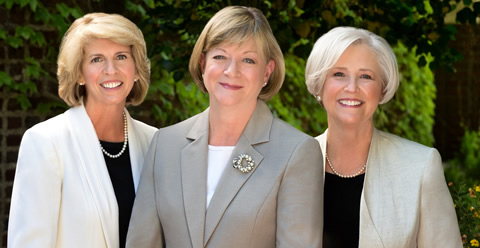 Sister McConkie, Sister Oscarson, and Sister Marriott
Who are the General Young Women Presidency of the church?
An annual event where young women draw closer to God in nature, develop skills and build friendships.
What is Young Women Camp?
Who are the Young Women Presidency and Advisers?
Names of your ward YW leaders